Education system in Croatia
From kindergarten to university
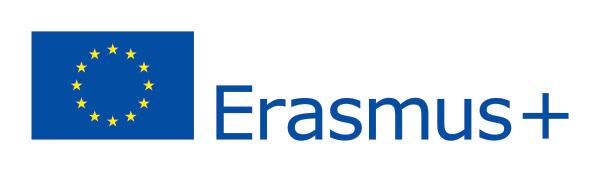 The Educational system in the Republic of Croatia
Preschool education 
Elementary education 
Secondary education 
Higher  education
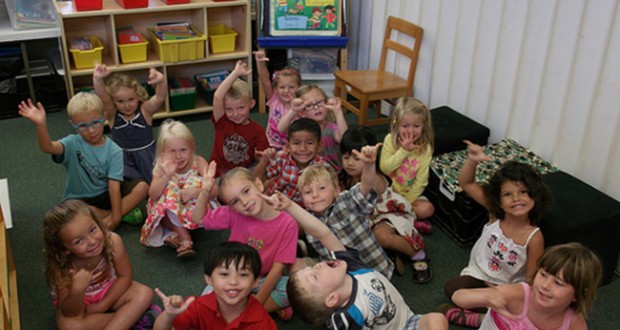 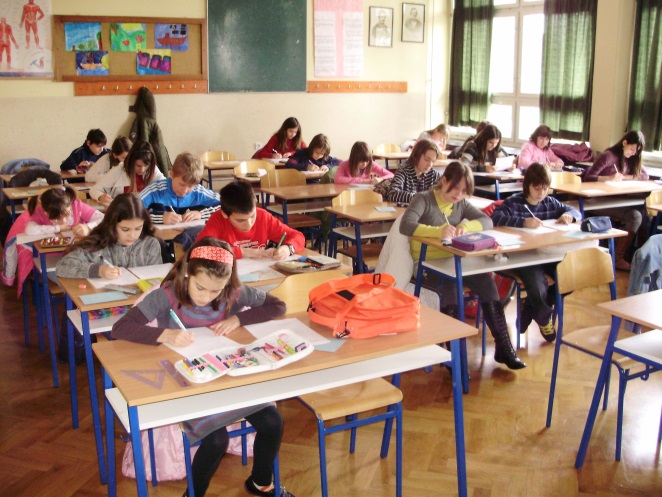 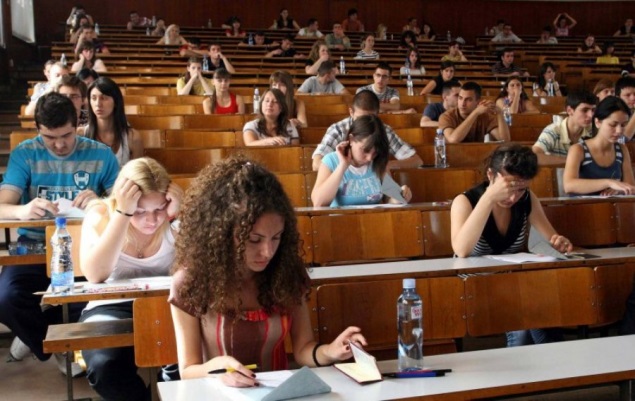 Preschool education
education and care of the children of preschool age

programs for children from the age of six months until school age (6-7 years of age)
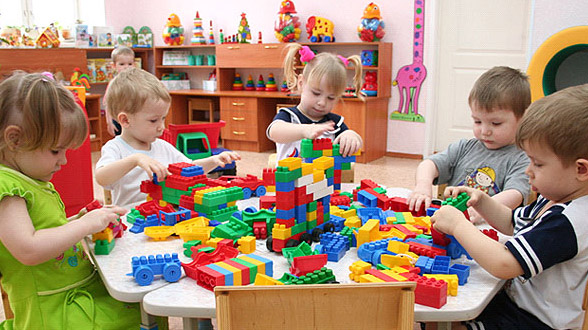 Eight-year elementary education
Compulsory and free for all children between the ages of six and fifteen.

 Divided into two levels
1st through 4th grade
5th through 8th grade
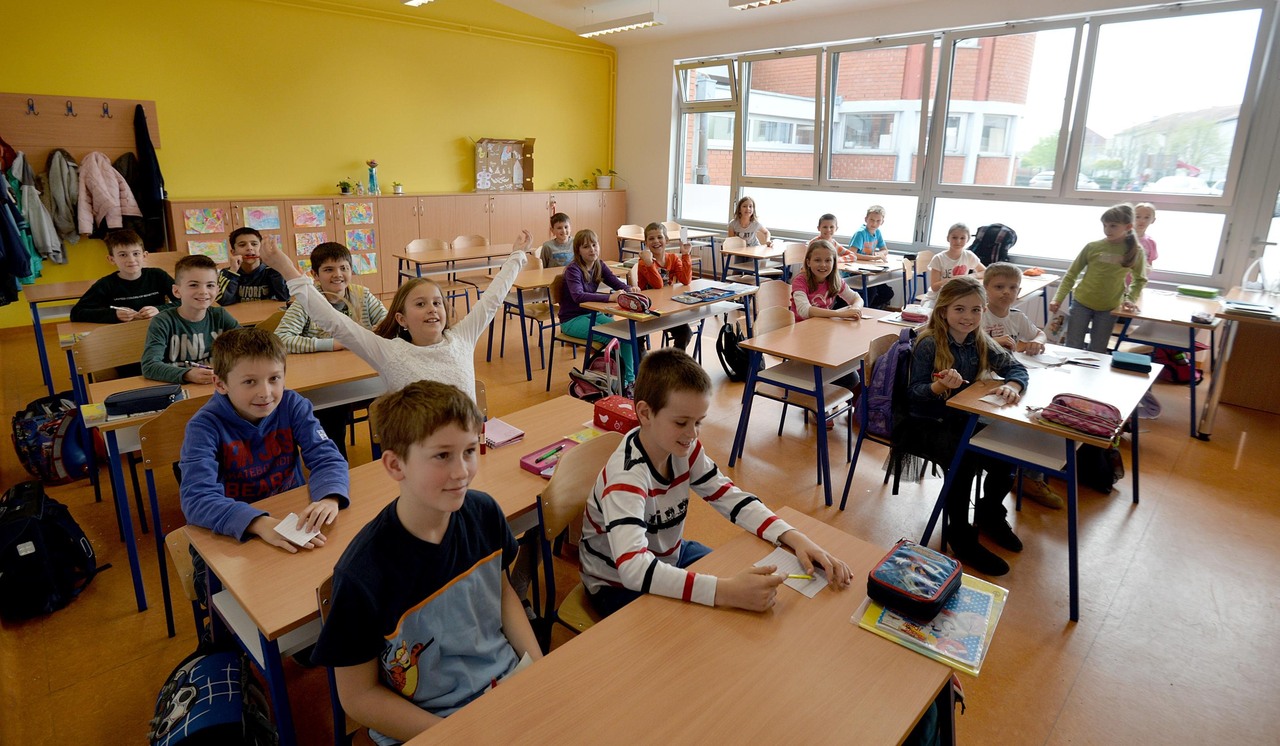 Secondary school
Secondary school is optional and free in Croatia

There are different types of secondary education:
Grammar school 
Vocational schools 
Art schools
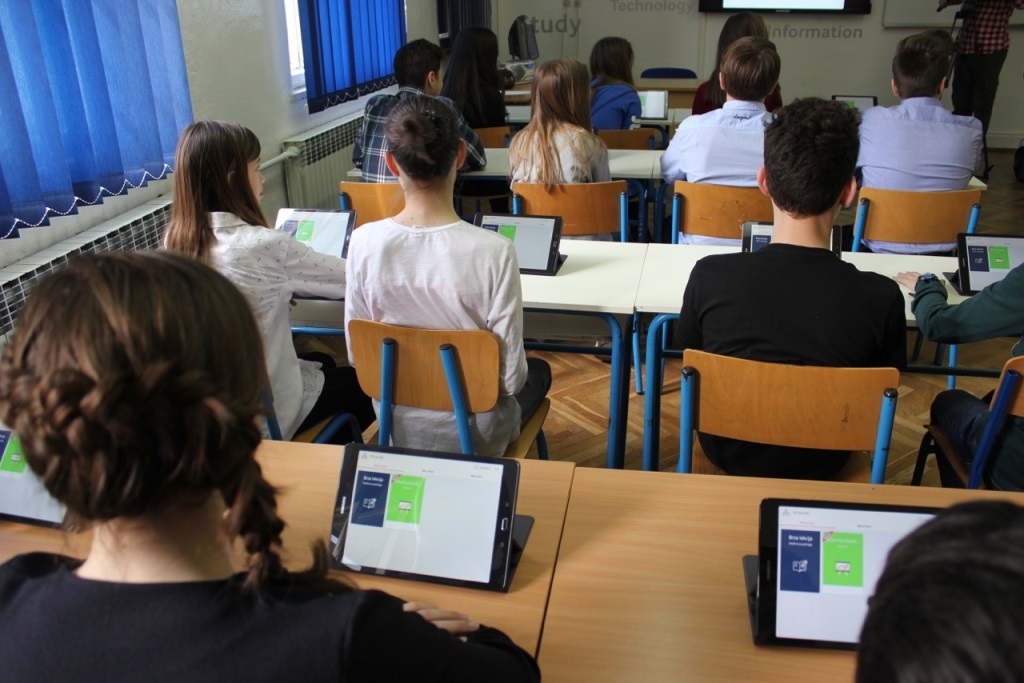 Grammar school offers four different departments
mathematics, IT and science gymnasium, 
foreign languages gymnasium, 
classical gymnasium,
general education gymnasium .
Vocational schools
lasts between one and four years
 offer vocational education 
if they want to continue their education students have to take the State Secondary School Leaving Exam (Matura) to enter university
Croatia has 3 and 4-year-educational  programs
Higher Education
The higher education system in Croatia has undergone a comprehensive reform within the framework of the Bologna Process

structured according to three cycles (undergraduate, graduate and postgraduate)
Daruvar - Kindergarten
Kindregarten “V. Nazor”

Czech kindergarten “Ferda Mravenec”
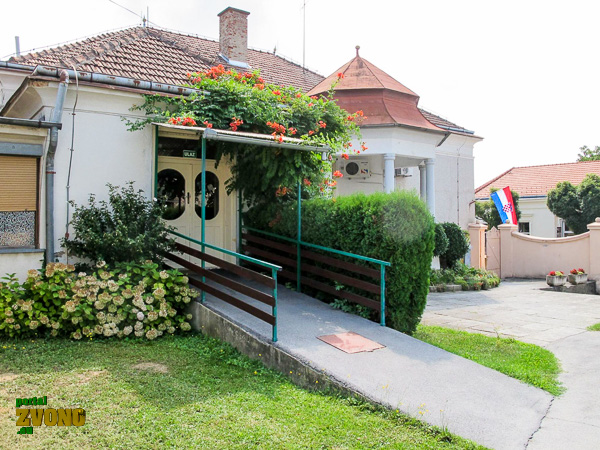 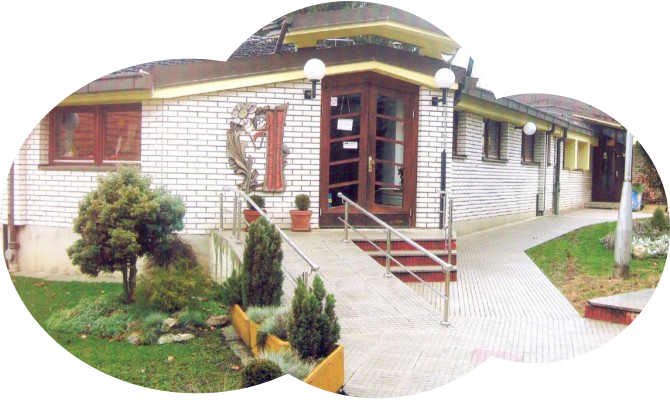 Daruvar - Elementary Schools
Elementary schools    “V. Nazor”

Czech elementary school 
“J. A. Komensky”
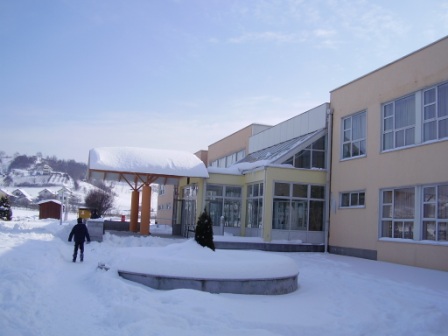 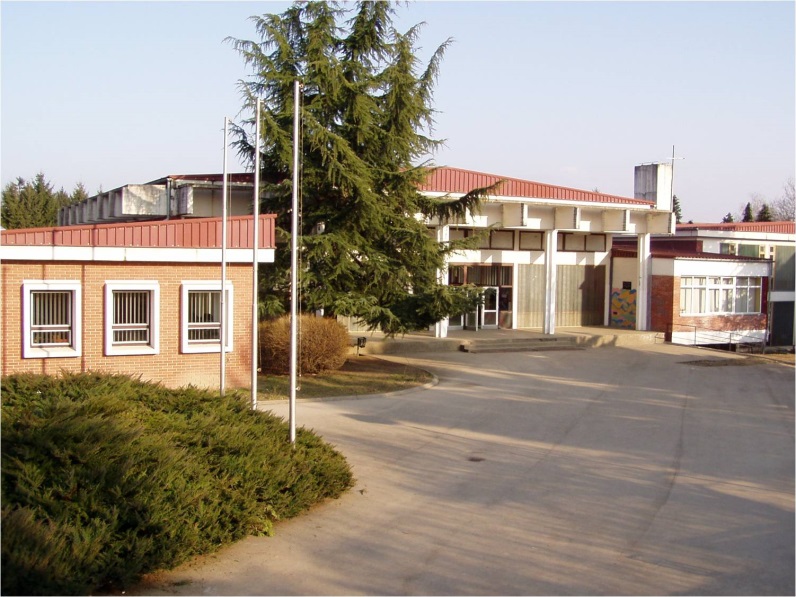 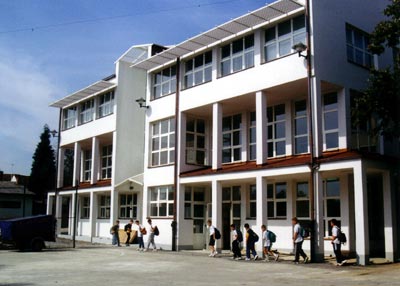 Secondary Schools Daruvar
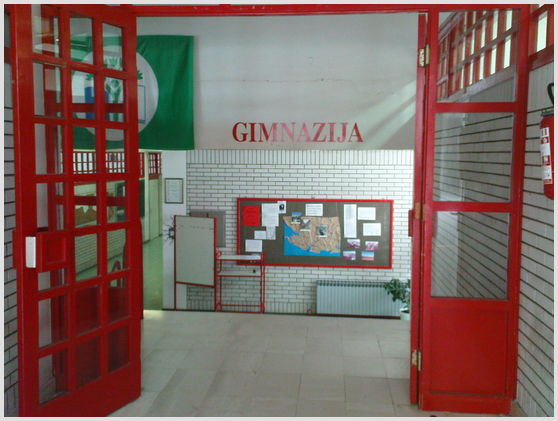 Grammar School
Technical School
School of Economics and Tourism
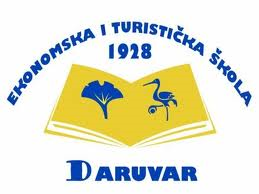 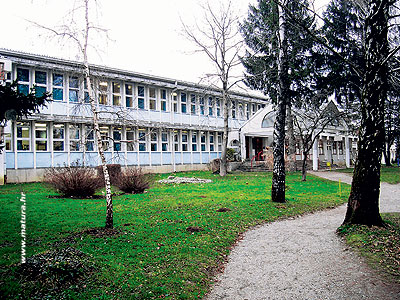 School of  Economics and Tourism Daruvar - vocations
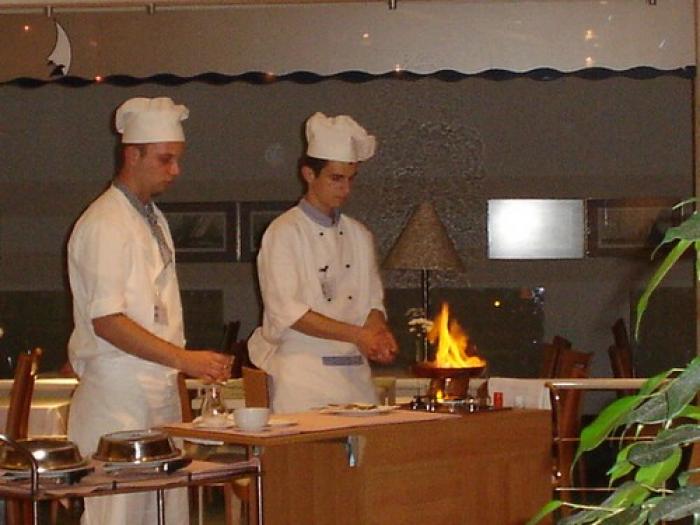 3-year  programmes
Cook
Waiter
Shop assistant
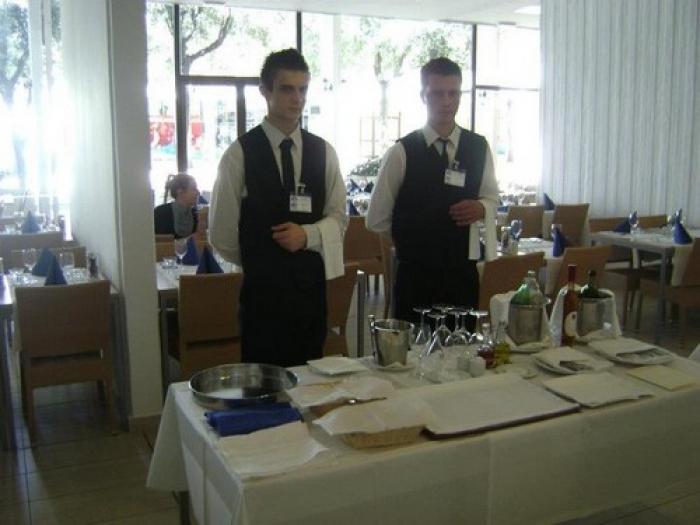 School of  Economics and Tourism Daruvar - vocations
4-year  programmes
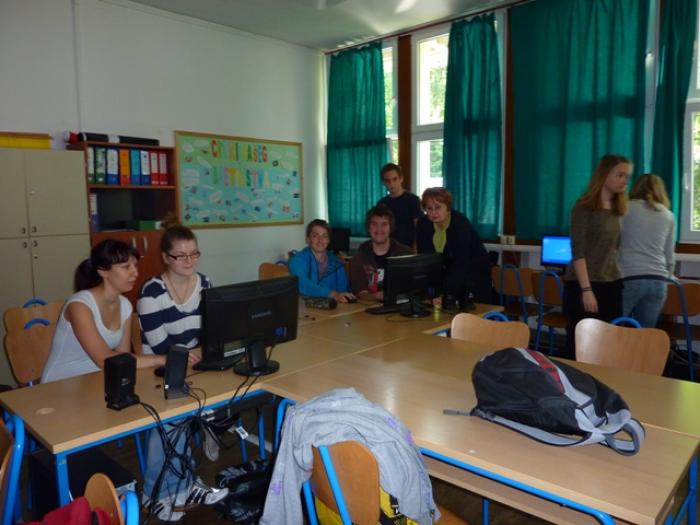 Economist
Hotel and tourism technician
Agro–tourism technician
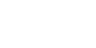 We study a lot , but we also…...play sports…
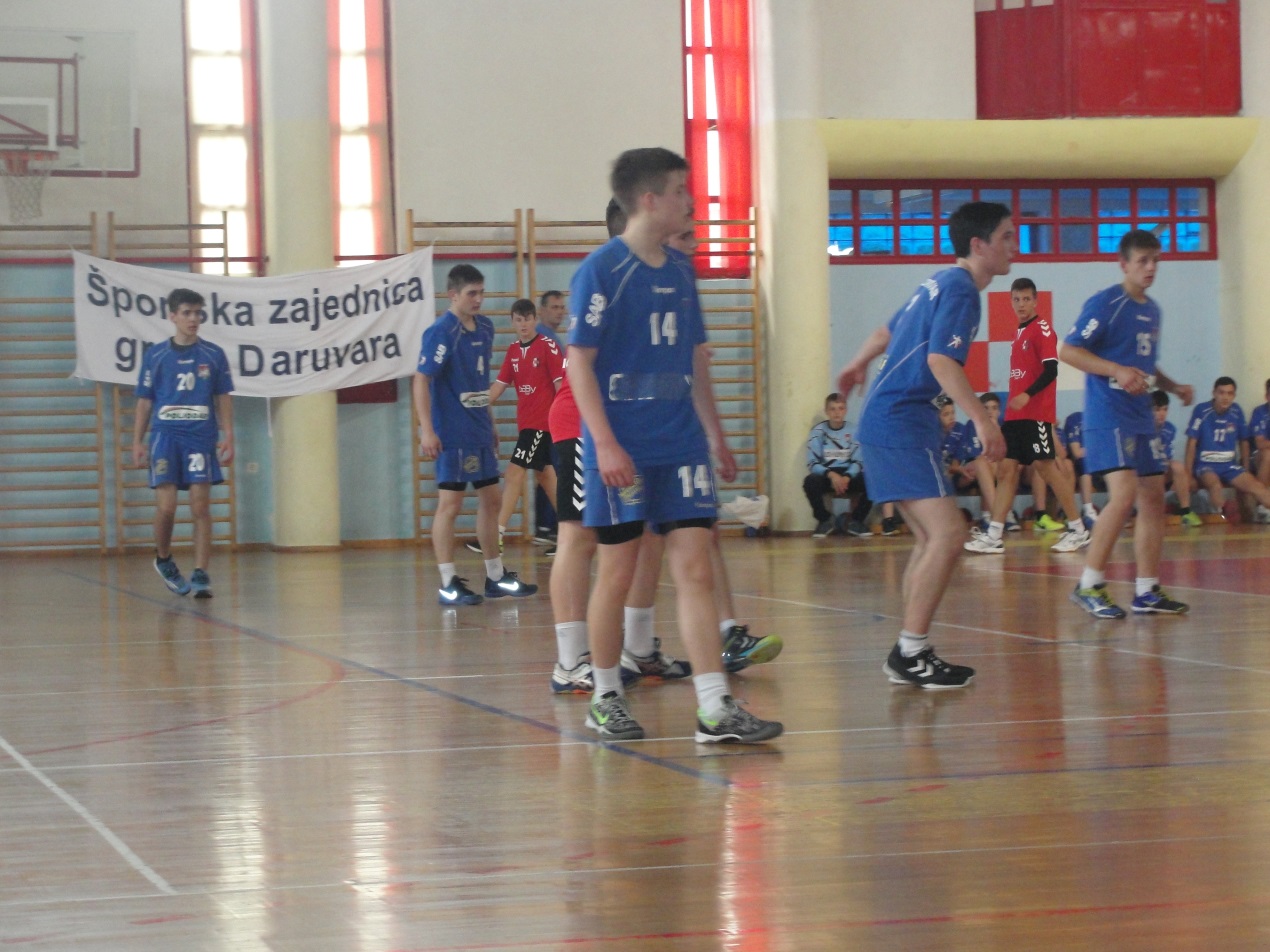 … dress up for Halloween…
…travel…
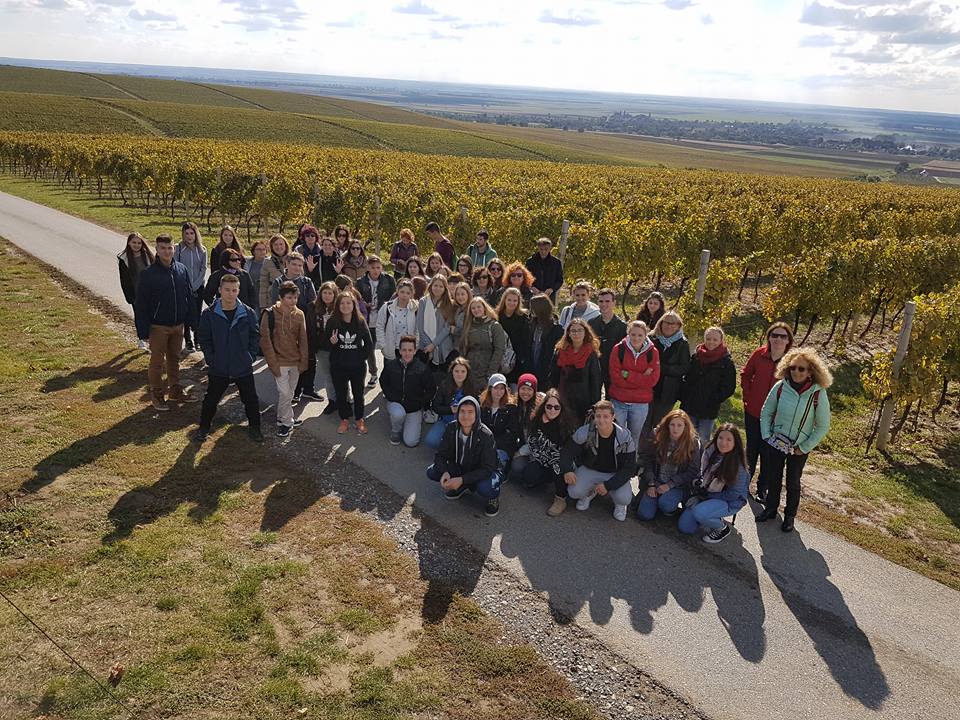 …have workshops…
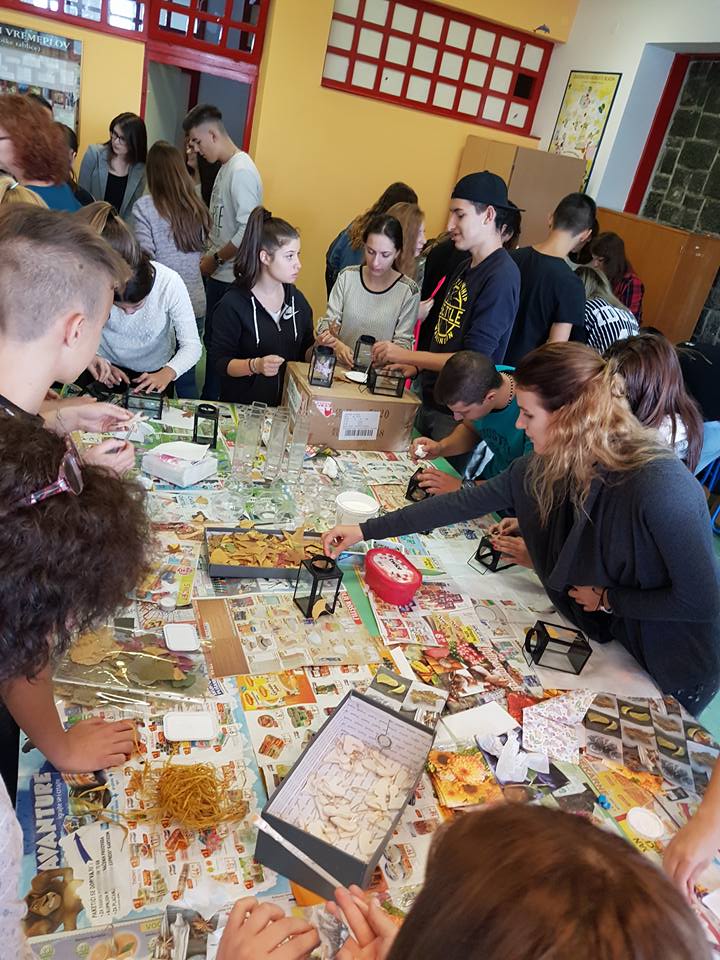 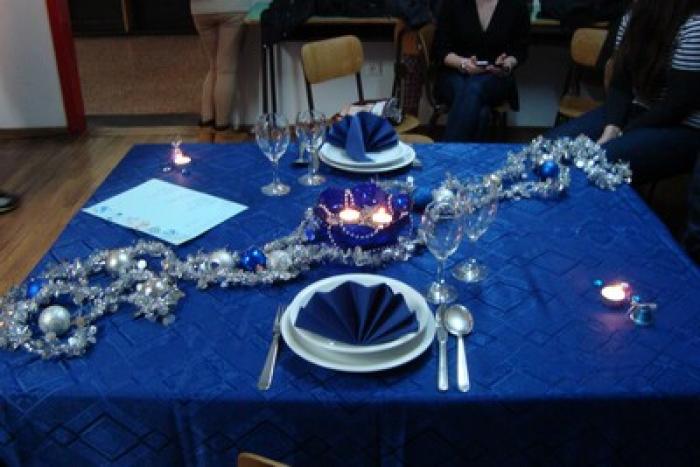 … clean our town…
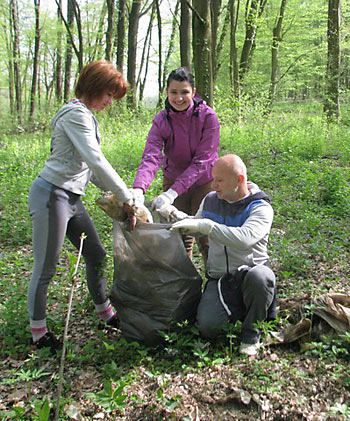 …help in our community…
We hope you will enjoy your stay when you come to Croatia! 